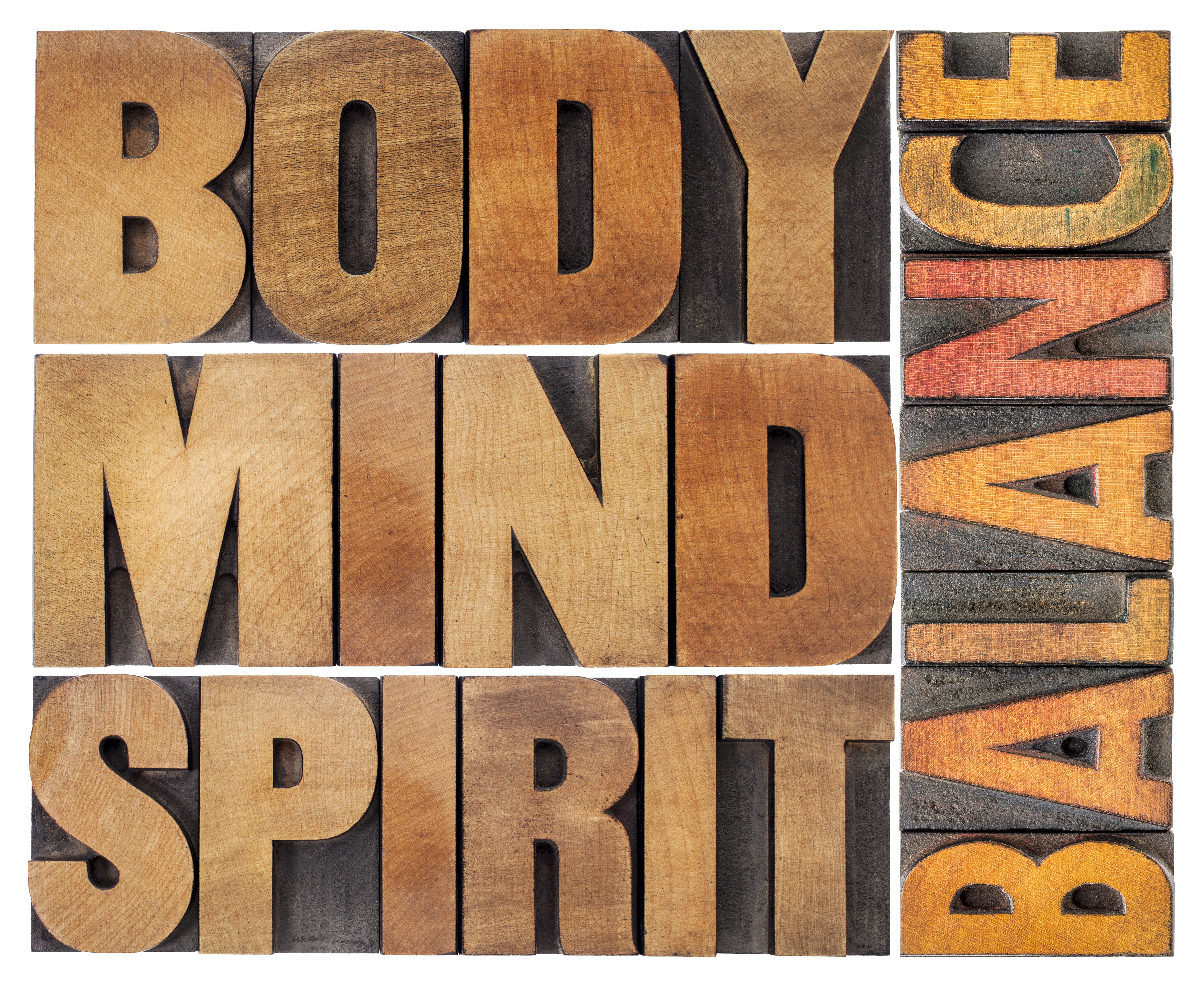 Offering a Comprehensive and Holistic Service Array
Module 5
Module 5 Outline
Recovery management
2
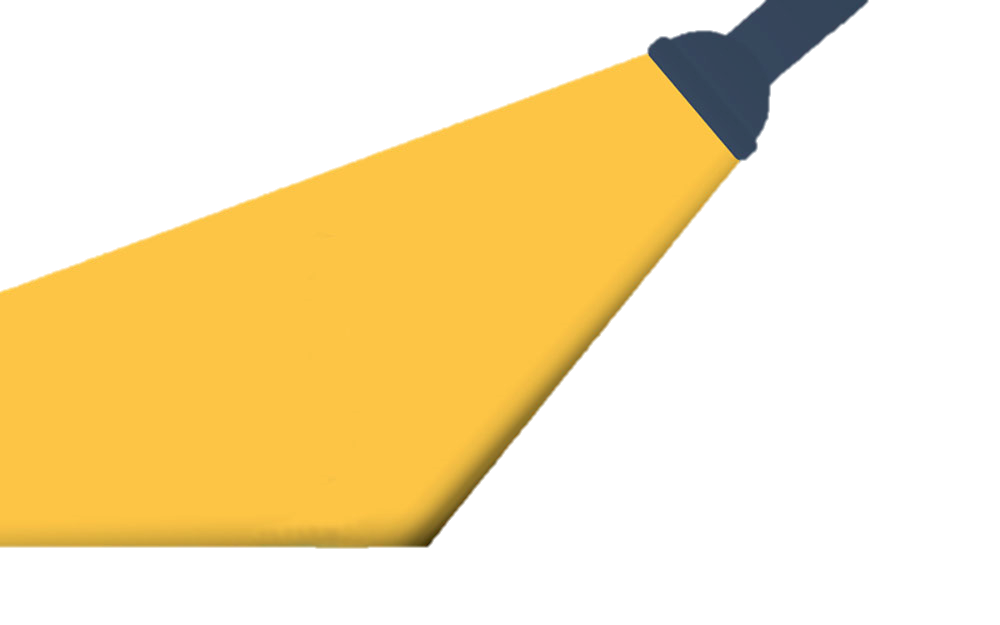 Core principle
Offering a Comprehensive and Holistic Service Array
Recovery management
3
[Speaker Notes: IN THIS NEXT SECTION WE ARE GOING TO EXPLORE
THE CORE PRINCIPLE OF Offering a Comprehensive and Holistic Service Array.]
Why we focus on Offering a Comprehensive and Holistic Service Array
Treatment and recovery-oriented services and supports provide a menu of options to meet the diverse needs of the individuals served.

Access to comprehensive services and holistic service supports the individual’s own path towards mental health and well-being.

A comprehensive and holistic service array tailors to the individual’s preferences, life circumstances, and aspirations.

Comprehensive and holistic services are integrated in the community.
Recovery management
4
Mental Health Commission of Canada, 2015
[Speaker Notes: Treatment and recovery-oriented services and supports provide a menu of options to meet the diverse needs of the individuals served.
Diverse knowledge, skills, strengths, and resources reside in local communities and can be used to support recovery.

Access to comprehensive services and holistic service supports the individual’s own path towards mental health and well-being.
Providing access to various treatment and recovery-oriented services and supports meets the basic and unique needs of the individuals that we serve.

A comprehensive and holistic service array tailors to the individual’s preferences, life circumstances, and aspirations.
Power of choice and shared-decision making is practiced here.

Comprehensive and holistic services are integrated in the community.
Communities value the resources and contributions of the behavioral health services provided to individuals in recovery.]
Comprehensive Services and holistic care is built on partnership
Individuals must be seen as partners in all decisions that affect their behavioral health and the importance of autonomy, self-determination, and self-management should be emphasized.
Partnership requires mutually trusting and respectful relationships with
Individuals
Families and caregivers
Community and recovery support services
Recovery management
Mental Health Commission of Canada, 2015
5
[Speaker Notes: Emphasize that respecting individuals as partners requires trust and mutual respect.

Partnership becomes the foundation of offering a comprehensive and holistic service array.]
Core Principles in A comprehensive and holistic service array
Strengthening connections between systems and sectors can improve multisector planning and facilitate access to services (e.g., housing and employment services, schools, social services, addictions). 

Everyone shares the responsibility to create opportunities for interaction, service access, collaboration, and civic participation.
Recovery management
Mental Health Commission of Canada, 2015
6
[Speaker Notes: Strengthening connections between systems and sectors can improve multisector planning and facilitate access to services (e.g., housing and employment services, schools, social services, addictions). 

Strengthening connections between the systems and sectors promotes more investment in community-based support services.

Stronger connections mean better coordination between community services and programs.

A strong network of services in the community addresses each individual’s ‘whole of life’  and meets the diversity of needs.

Everyone shares the responsibility to create opportunities for interaction, service access, collaboration, and civic participation. 

Shared responsibility for creating social inclusion fosters mental health promotion and prevents isolation.]
Core Principles in A comprehensive and holistic service array
Behavioral health services have a role in supporting communities to become more inclusive. 
Promoting mental health awareness
Reducing stigma and discrimination
Supporting recovery and inclusion
Recovery management
Mental Health Commission of Canada, 2015
7
[Speaker Notes: Behavioral health services have a role in supporting communities to become more inclusive. 

Participation in society improves mental health, self-determination, and general functioning.

 On a broader social level, it reduces discrimination and stigma, both essential to achieving and maintaining overall quality of life.

Behavioral health services can advocate for a shift policies, practices, and beliefs to create a culture of language and hope.]
Offering a comprehensive and holistic service array
Recovery management
8
[Speaker Notes: This slide is meant to demonstrate how the core principle of offering a comprehensive and holistic service array connects individuals to the community.

When we offer a comprehensive and holistic service array, we provide access to services within the organization and the community that promote community integration and enhance a support network.]
A comprehensive and holistic service array requires
Collaborative partnership with the individuals we serve; their families, friends, and recovery support system; and their community
Knowledge of best-practices and alternative services that make up the holistic and comprehensive service array
Recovery mapping to provide a landscape of community services and support networks within the community
Recovery Management
9
[Speaker Notes: Collaborative partnership 
- Connection with key community decision-makers and stakeholders enhances community integration.

Knowledge of best-practices and alternative services 
Alternative practices may be critical to recovery.
Supporting alternative practices and linking the individual to the practices is key to personal control, autonomy, and self-determination.]
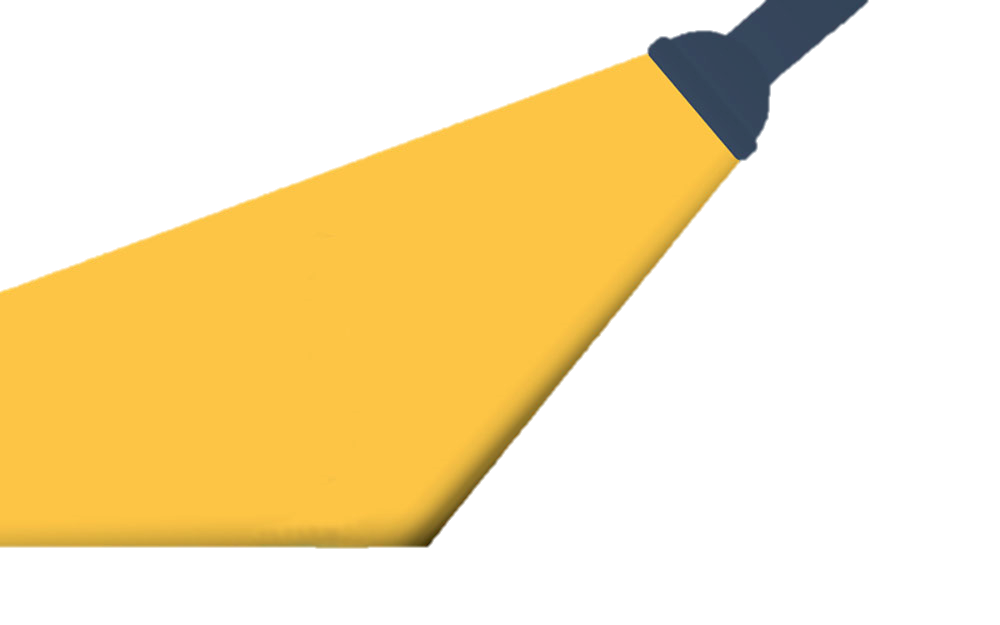 Values & attitudes
Offering a Comprehensive and Holistic Service Array
Recovery management
10
[Speaker Notes: IN THIS NEXT SECTION WE ARE GOING TO EXPLORE THE VALUES AND ATTITUDES THAT ARE NECESSARY TO PROMOTE
THE CORE PRINCIPLE OF Offering a Comprehensive and Holistic Service Array.]
Values and attitudes
Recovery management
11
[Speaker Notes: Highlight the following statement after the completion of the slide.

Collaboration and partnerships strengthen community integration.]
Values and Attitudes
Appreciate community as the space for recovery and active citizenship, where people find meaning according to their own customs, traditions, cultures, and upbringing

Acknowledge local diversity, strengths and skills; respect local expectations, values and processes
Recovery management
Mental Health Commission of Canada, 2015
12
[Speaker Notes: Highlight the following statements:

The community is where the individuals that we service live and work.

The community is also where they can recover and live a quality of life.

The individual achieves this by connecting to meaning through their own customs, traditions, culture, and upbringing.

As providers, we must be aware, acknowledge, and respect the diversity within the local community where the individual resides.]
Values and Attitudes
View individuals in the context of their whole selves and lives

Appreciate the complexity of needs and aspirations across cultural, spiritual, social, economic, emotional, and physical realms

Priority is supporting the needs of the person
Recovery management
Mental Health Commission of Canada, 2015
13
[Speaker Notes: Emphasize that we shift from viewing the symptoms and treating the symptoms to viewing the whole self of the individual and meeting the diverse needs of the individual.

Offering comprehensive and holistic services meets the diverse needs of the individual.

Learning from the individual in recovery and their family and support system, strengthens collaborative partnership.]
Values and Attitudes
Recognize that engagement with individuals and offering support promotes personal recovery

Be open and willing to learn from the individual in recovery as well as from their family and circle of support.
Recovery management
Mental Health Commission of Canada, 2015
14
[Speaker Notes: Highlight the following statements:

Recovery is fostered through active participation by offering support in the individual’s recovery process.

Learning from the individual in recovery and their family and support system strengthens the collaborative partnership.]
A Comprehensive and holistic service array is built on partnership
Individuals must be seen as partners in all decisions that affect their mental health and emphasizing the importance of autonomy, self-determination, and self-management.
Partnership requires mutually trusting and respectful partnerships with
Individuals
Families and caregivers
Community and recovery support services
Recovery management
Mental Health Commission of Canada, 2015
15
[Speaker Notes: Emphasize that respecting individuals as partners requires trust and mutual respect.

Partnership becomes the foundation of offering a comprehensive and holistic service array.]
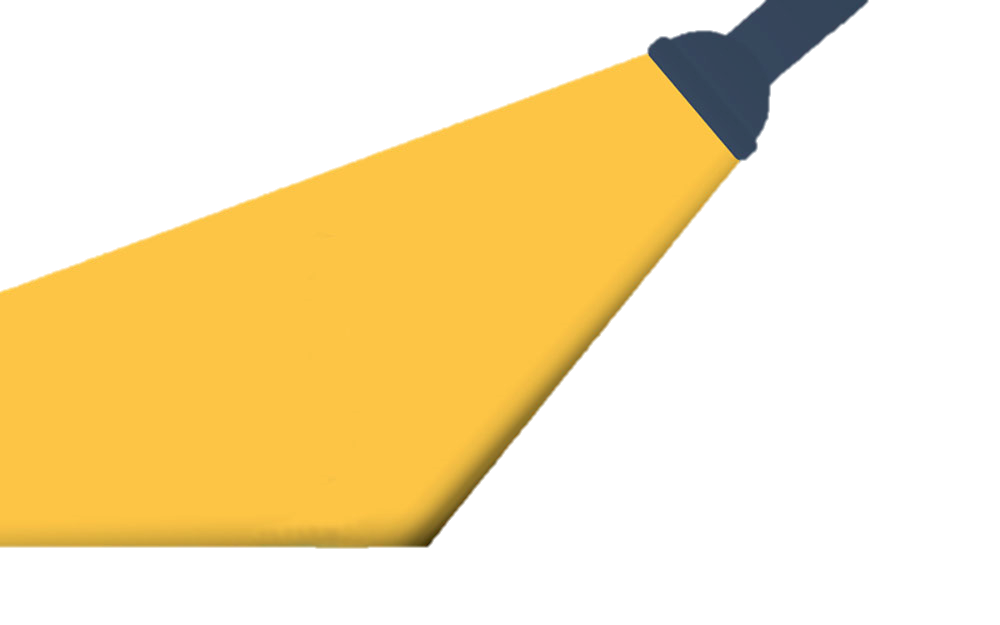 What we know
Offering a Comprehensive and Holistic Service Array
Recovery management
16
[Speaker Notes: IN THIS NEXT SECTION WE ARE GOING TO EXPLORE THE KNOWLEDGE BASE THAT IS NECESSARY TO PROMOTE
THE CORE PRINCIPLE OF Offering a Comprehensive and Holistic Service Array.]
needed Knowledge base
Understanding certain concepts are necessary to put into practice Offering a Comprehensive and Holistic Service Array 
Recognize the need for up-to-date information about community services and resources for housing, education, transportation, employment, and income supports
Demonstrate a collaborative process where the individual has a choice in guiding their recovery process
Understand the social nature of communities and how best to work with them
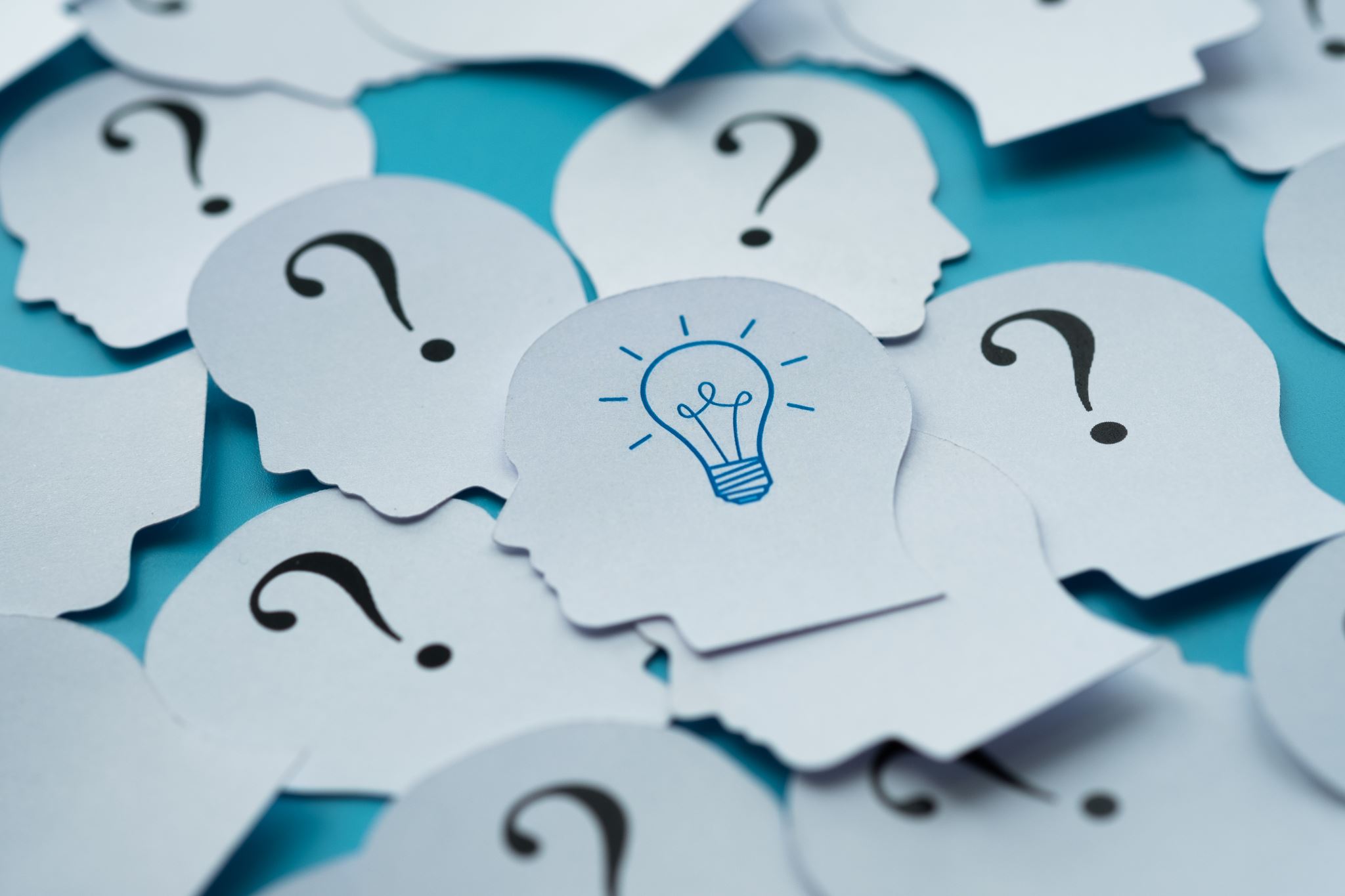 Recovery management
17
[Speaker Notes: Explain that service providers must remain connected to key programs, services, and recovery support services in the community.

The social nature of the community encompasses the local diversity, strengths and skills; respect local expectations, values and processes.]
needed Knowledge base
Understanding certain concepts are necessary to put into practice Offering a Comprehensive and Holistic Service Array
Know community leaders, services, agencies, resources, local issues, and associations. 
Have up-to-date knowledge of funding sources and resources for community partnerships, capacity building, volunteerism, and community development.
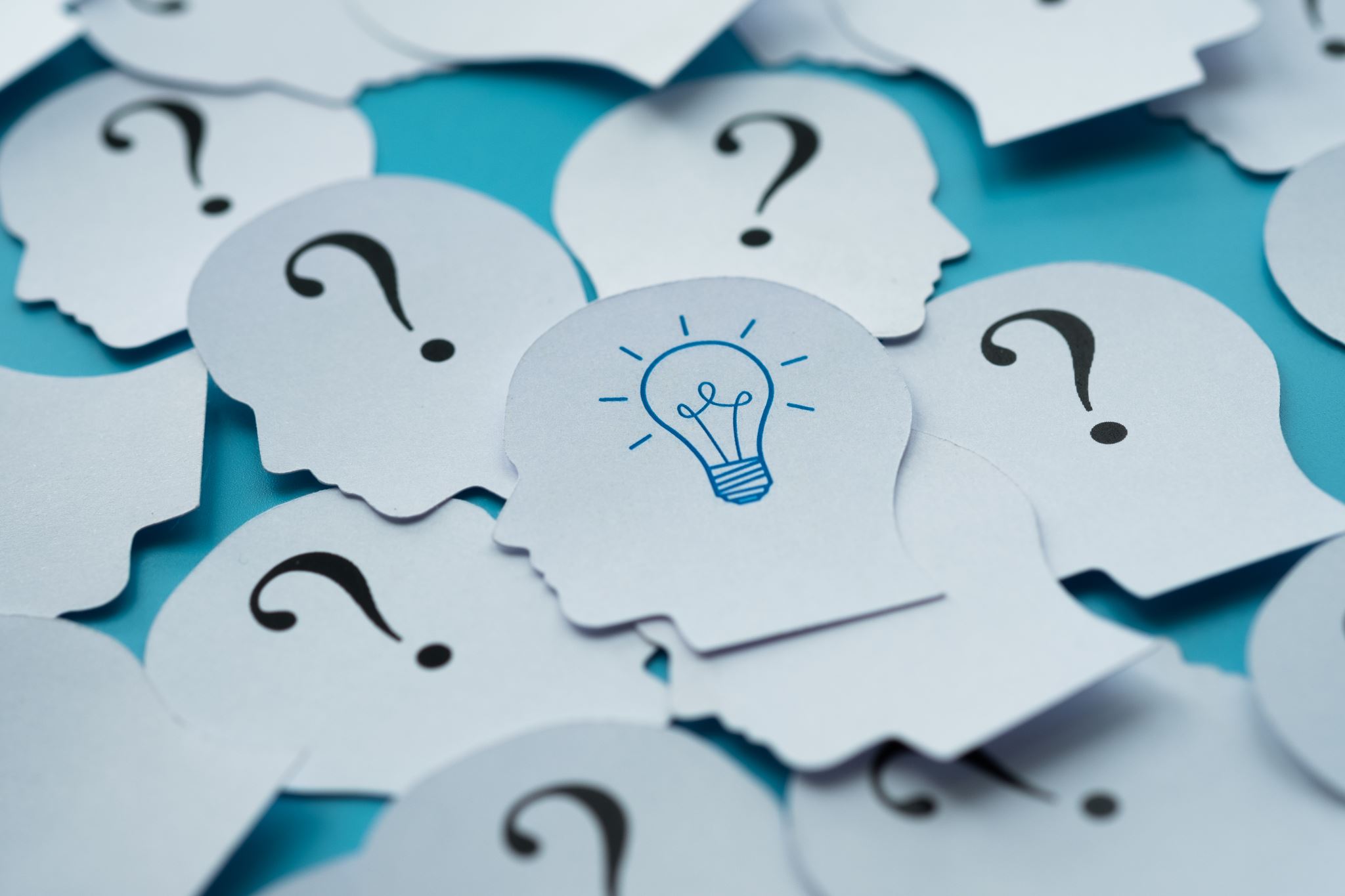 Mental Health Commission of Canada, 2015
Recovery management
18
[Speaker Notes: Attending community meetings, participating in health improvement plans, and health needs assessments ensures collaborative partnerships.

Collaborative partnerships will ensure funding, community development, and provide sustainable opportunities for the individuals we serve.

Engaging community partners will help educate the public, address discrimination, and enhance linkage to services.

Recovery-oriented practice encourages the formation of multisector partnerships to promote the development of service agreements that support inclusion and to address policies and practices that restrict opportunity.]
Foundations of Recovery
Foundations of recovery include:
Autonomy
Self-Determination
Context of Service Delivery
Community Integration
These components intersect with one another and they rely on one another.
Recovery management
19
[Speaker Notes: Share that the intersecting points demonstrate the way each component relies on the next to create a foundation of recovery.]
Widen the Lens:Foundation of Community integration
Foundation of community integration includes:
Comprehensive and holistic service array
Context of the individuals’ whole selves and lives
Recovery-oriented community
Network supports
Recovery management
20
[Speaker Notes: The foundation of community integration requires a collaborative partnership with the individuals, their family and support network, and the community.

Collaborative partnerships are enriched by the resilience, expertise, and participation of those who have experienced challenges with mental health and substance use.

Experiences may be first-hand or from within an individual’s family.

Advancing recovery also includes collaborating with national and regional initiatives to advance fair and equitable treatment for all, remove barriers to full citizenship, and create a social context that fosters positive behavioral health outcomes and well-being.]
Widen the Lens:Foundation of Community integration
Community Integration
Self-help support groups
Social activities
Vocational/Educational services
Recovery network
Family
Sponsor
Recovery support services
Community Integration
Recovery management
21
[Speaker Notes: Emphasize that when an individual gains efficacy and self-agency, self-determination, personal control and choice will follow. 

Community integration occurs by ensuring access to a comprehensive and holistic service array.]
Recovery support services
Recovery-Oriented System of Care (ROSC Resource Guide, 2010 Page
Recovery management
22
[Speaker Notes: Highlight the following on recovery support services:

Support services reduce or eliminate personal and environmental barriers to recovery.

Support services are a critical part of putting the person first and respecting the diversity of people’s needs.]
Recovery support services
Recovery management
Recovery-Oriented System of Care (ROSC Resource Guide, 2010 Page 2)
23
[Speaker Notes: Highlight the following on Recovery Support Services:

Recovery Support Services are part of the Recovery-Oriented System of Care.

Recovery Support Services are non-clinical services that incorporate social, legal, and other resources tp facilitate recovery and wellness and reduce or eliminate environmental or personal barriers to recovery.]
community integration Through Comprehensive Services
Comprehensive services
Medication-assisted treatment
Medication
Counseling
Community and personal linkages
Family-based treatment
Trauma-Informed services
Wellness management
Community Integration
Recovery management
24
[Speaker Notes: The purpose of this slide is to list the various comprehensive services that individuals may need.  

We support recovery by building service partnerships and nurturing community connections so that the individuals we serve have access to holistic and alternative services that will support their recovery.]
Comprehensive services means individuals have access to
Medication
Evaluation
Treatment 
Medication-Assisted Treatment (MAT)
Individual is screened to determine if MAT is an appropriate option
MAT is presented as an option (If appropriate) as part of the service plan
The information explains pros and cons of MAT so that the individual can make an informed decision
An understanding of MAT principles and practices is critical
Recovery management
25
[Speaker Notes: Emphasize that as providers, we ensure access to comprehensive services.

Access means:
Appropriate screening for medication and MAT
Comprehensive evaluation to include the whole person
Treatment that supports the whole person]
Comprehensive services means individuals have access to
Counseling
Individual
Group
Family

Family-based treatment
Frequent collateral sessions, visits, or phone calls with family members to gather information that can assist treatment team and individuals in meeting treatment/recovery goals
Recovery management
26
[Speaker Notes: Emphasize that there is a need for individuals to have a choice in the approach, interventions, or modalities when selecting counseling services.

Offering family-based services strengthens the support network of the individuals in recovery.]
Comprehensive services means individuals have access to
Trauma-informed services
Proactive efforts to identify individuals who experienced trauma
Access to targeted interventions to address on-going symptoms related to trauma

Wellness management
Wellness management services provide individuals with team and services to foster the individuals’ full potential for recovery
Wellness management includes interventions and services to maintain or improve well-being and recovery
Recovery management
27
[Speaker Notes: Highlight the following:

Trauma informed services address on-going symptoms of trauma.

Trauma is common.

Acknowledge and understand that every individual we serve may have experienced serious trauma. 
Sensitive questioning and explaining the reason behind the question is an example of trauma-informed services  

The root of wellness management and recovery is hope.

Access to wellness management supports the whole person.

Wellness management and recovery interventions and services should be offered as part of all individuals’ core treatment. 

There are manualized applications of wellness recovery management such wellness recovery action plans (WRAP), and facilitation of psychiatric advance directives. 

Part of wellness management requires that staff have knowledge of specific wellness interventions provided by the organization and within the community.]
Comprehensive services means individuals have access to
Wellness management
Treatment/service plans include:
Psycho-education about behavioral health, including substance use
Building social support
Recognizing signs of decompensation or relapse and heading off crises
Education on treatment preferences
Psycho-education on coping with stress symptom management, and getting needs met within the behavioral health system and community
Recovery management
28
[Speaker Notes: Highlight the following:

Part of wellness management is having knowledge of specific wellness interventions that are provided by the organization and within the community.]
Recovery Community Organizations
Recovery Community Organizations (RCOs) are at the root of a recovery-oriented community
RCOs are independent, non-profit organizations led and governed by representatives of local communities of recovery
They increase the visibility and influence of the recovery community
They engage in activities that fall under one or more of the three core activities of policy and advocacy activities, recovery-focused community education and outreach programs, and peer recovery support services (PRSS)
https://facesandvoicesofrecovery.org/rco-best-practices/
Recovery management
29
[Speaker Notes: RCOs are best practice.
RCOs can provide the following services:

conduct ongoing local recovery support needs assessment surveys or focus groups
organize recovery-focused policy and advocacy activities
increase recovery workforce capacity and expertise through training and education
carry out recovery-focused outreach programs to engage people seeking recovery, in recovery, or in need of recovery-focused support services or events to educate and raise public awareness
conduct recovery-focused public and professional education events

provide peer recovery support services (PRSS)
support the development of recovery support institutions (e.g., education-based recovery support programs, recovery community centers, recovery cafes, recovery ministries, recovery-focused employment programs, recovery-focused prison reentry programs, etc.)
host local, regional, or national recovery celebration events
collaborate on the integration of recovery-focused activities within local prevention, harm reduction, early intervention, and treatment initiatives]
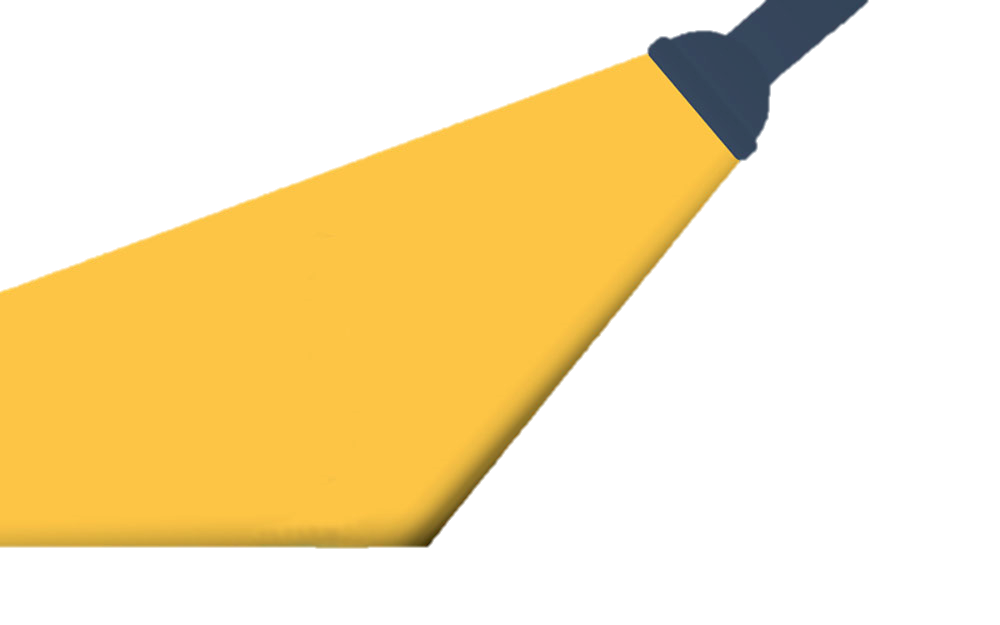 Application to practice
Offering a Comprehensive and Holistic Service Array
Recovery management
30
[Speaker Notes: IN THIS NEXT SECTION WE ARE GOING TO EXPLORE HOW 
THE CORE PRINCIPLE OF Offering a Comprehensive and Holistic Service Array IS PUT INTO PRACTICE.]
Provider Skills for offering a       comprehensive and holistic service array
Recovery Management
31
[Speaker Notes: Recovery is person-driven and it is critical to honor the many paths of recovery.

Because recovery is person-driven, we take a person-centered approach.

The person-centered approach requires us to offer a comprehensive and holistic service array.

We must also link to other community and recovery support services requiring a collaborative partnership with the community and with the individuals that we serve.

This partnership is strengthened through shared-decision-making.

Recognize that some individual’s culturally-preferred holistic practices may conflict with the provider’s personal biases or values.]
Creating a Recovery-Oriented community Involves or requires
Implementing techniques for group facilitation, networking, and partnership building 
Relating well to all audiences, using language readily understood by all
Participating in local initiatives to promote behavioral health and prevention of mental health and substance use issues 
Intervening early
Fostering resilience
Developing mental health literacy
Building capacity
Supporting peer-led community partnerships and initiatives, such as RCOs
Mental Health Commission of Canada, 2015
Recovery management
32
[Speaker Notes: Being visible establishes presence in the community.

While you may not be the one attending these meetings, you are an extension of the organization and may be approached with questions on ways to access services.

Emphasize that RCOs are an example of peer-led partnerships.]
Building recovery-oriented partnerships requires
Having personal insight
Undertaking ongoing critical reflection 
Maintaining openness towards continuous learning
Adopting and presenting a hopeful attitude 
Actively encouraging the person’s leadership in all aspects of decision-making
Assisting individuals to build their lives in the ways that they desire.
Mental Health Commission of Canada, 2015
Recovery management
33
[Speaker Notes: Share that we much practice openness.

This openness keeps the individual at the center of their recovery and the focus will be on assisting the individual to select the services that will enhance their recovery.]
Negotiating and collaborating within a partnership-based relationship involves
The inclusion of family peer support workers

Linking individuals to family services.

Providing timely information, respite, education and training helps to support family members
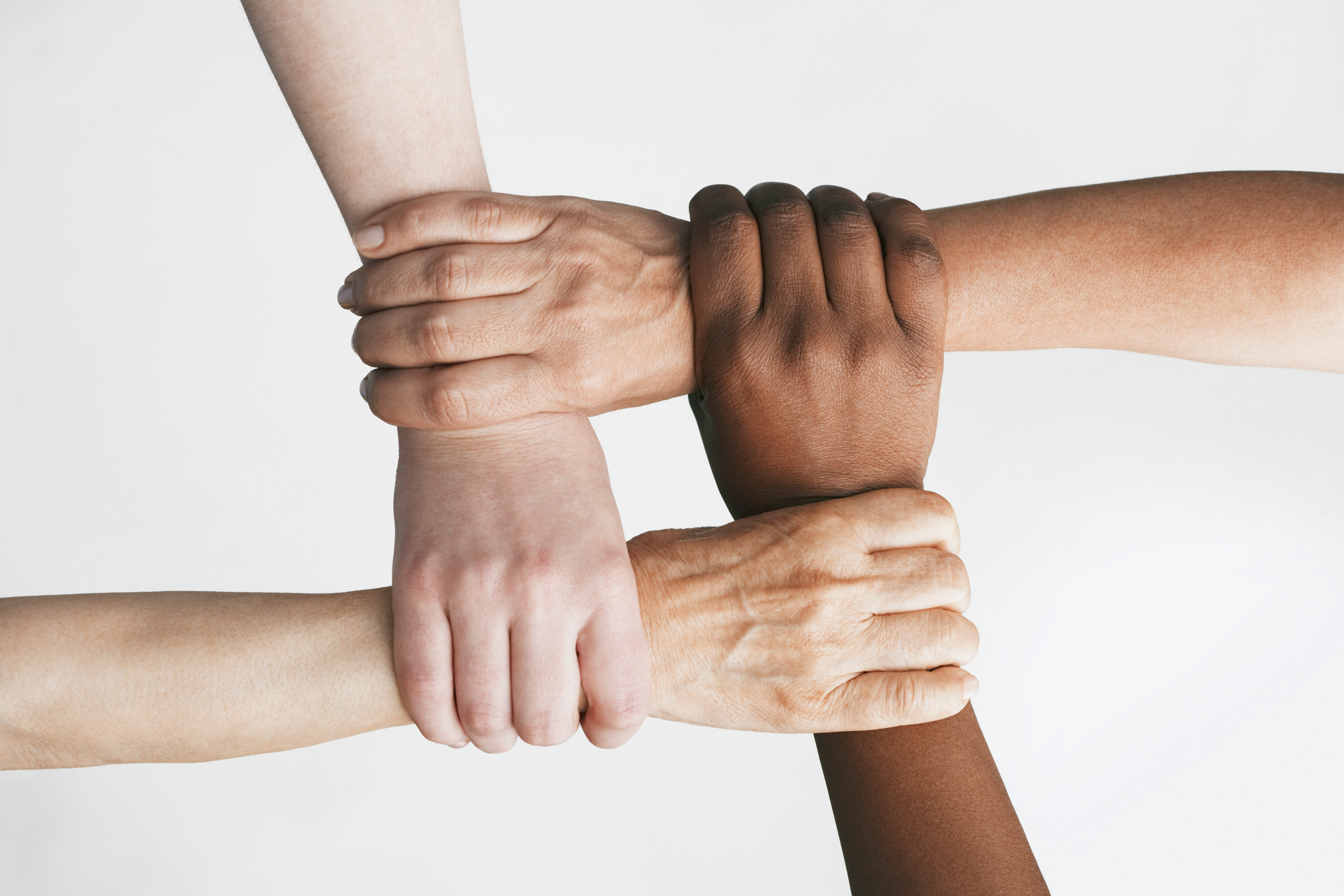 Mental Health Commission of Canada, 2015
Recovery management
34
[Speaker Notes: Highlight the main points when reviewing the slide:

Families also benefit when there is coordination and communication between and across services. 

Families can play a valuable role in the development and design of programs and services and in advocating for broader system change

The inclusion of family peer support workers
Family peer support workers can provide a voice for the family members.

Peer support can assist with linking and advocating for services

Linking individuals to family services 
Families can benefit from a comprehensive and holistic service array that supports the unique needs of the family members.

Providing timely information, respite, education and training helps to support family members. 
Providing extensive education and training strengthens support for the family members.

These services help the family not feel alone.]
Skills needed for family/support inclusion
Assessing the needs of family caregivers and support individual
Providing education, communication and an inviting atmosphere for family members and significant others to feel respected, welcome, safe and valued.
Inviting individuals to: 
identify close relationships
express their choices
identify needs for support from significant others
engage those identified as early as possible in the recovery process
Mental Health Commission of Canada, 2015
Recovery management
35
[Speaker Notes: Upon completing the slide, highlight the following:

Help families to navigate service systems.

Support positive family communications and foster opportunities to maintain, establish or re-establish relationships with family and support people as part of the service plan.

Support individuals and family members to continue to fulfill important roles such as being a parent, spouse, student, employee, friend etc. 

Seek out and incorporate views of family members and caregivers to inform recovery practice, research, and delivery of services.]
the needed and desired service array: identification to connection
Initiate discussion of recovery goals.
Create culturally safe and responsive services. 
Develop working relationships with police, justice, corrections, and probation and parole services. 
Assist individuals in connecting to a family physician or community health team to address ongoing general health needs and co-occurring medical conditions.
Mental Health Commission of Canada, 2015
Recovery management
36
[Speaker Notes: Following the completion of the slide, emphasize the following:
A comprehensive and holistic service array requires up-to-date knowledge of services or lack of services.

As practitioners, we take an active role in staying connected with the community.]
the needed and desired service array: identification to connection
Make referrals to services and resources that:
Promote meaningful social engagement 
Provide education and employment opportunities 
Link to income security and housing stability.
Increase food security 
Foster overall health and well-being
Mental Health Commission of Canada, 2015
Recovery management
37
[Speaker Notes: To offer a comprehensive and holistic service array, we have to build strong, collaborative partnerships with:

The individual
The individual’s family/support system
The community
The Recovery Community Organization]
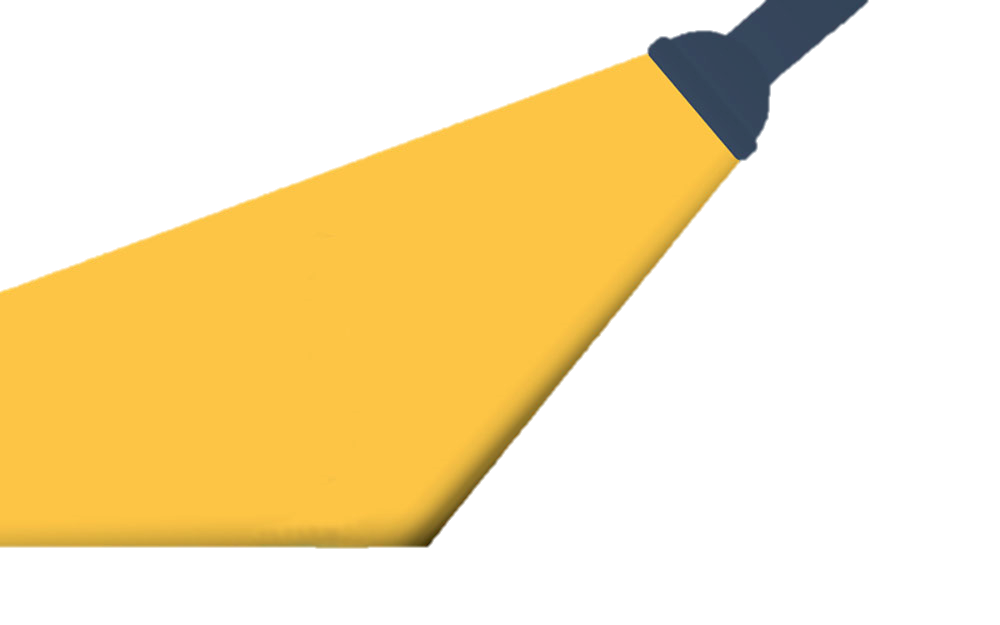 Questions for Reflection
Offering a Comprehensive and Holistic Service Array
Recovery management
38
[Speaker Notes: IN THIS NEXT SECTION WE ARE GOING TO EXPLORE QUESTIONS FOR REFLECTION REGARDING
THE CORE PRINCIPLE OF Offering a Comprehensive and Holistic Service Array.]
Reflective practice
Please reflect on the following questions and write down your responses.
Direct Service provider: How do you make sure that people’s choices about involving significant others are respected and re-examined regularly?
Management: What have you done to ensure that staff, people with lived experience, families, and support people are aware of sources of family and caregiver support, including family peer support?
Administrative: How do you support or Incorporate ongoing evaluation of satisfaction levels and planning processes to improve the inclusion of, and support for, families and friends?
Recovery management
39
[Speaker Notes: Review reflective questions.
Encourage the participants to reflect on the questions when they return back to their tasks.]
Connect To Hope
PRINCIPLES
Create a culture and language and hope
Offer a comprehensive and holistic service array
Non-judgmental
Navigating diverse needs
Engagement strategies             
Collaborative relationships and reflective practice
Transforming services and systems
PRACTICES
Honor the differences and diverse needs of each individual served
Offer various opportunities and resources that support the recovery journey
Provide an environment to encourage personal control
Engage in personal recovery by understanding personal recovery narrative in the treatment process and within the community
Recovery management
40
[Speaker Notes: Review that the acronym CONNECT to HOPE anchors us in OFFERING A COMPREHENSIVE AND HOLISTIC SERVICE ARRAY!

Highlight that the principles are the essential components that reflect the beliefs and attitudes about a recovery-oriented system of care
and 
The practices are how these principles “come to life” in order to facilitate a recovery-oriented system of care.

Review that The Recovery-Oriented Principles help us to OFFER A COMPREHENSIVE AND HOLISTIC SERVICE ARRAY by focusing on….
.
Collaborative relationships and reflective practice
Collaboration and partnership fosters hope and can be a catalyst for change.
Reflective practice assists staff in taking a personal inventory on personal biases, stigma, and judgements that may become a barrier to the individual’s treatment and recovery.

Offer various opportunities and resources that support the recovery journey
Knowledge of up-to-date resources within the community and the organization provides access to multiple services that meet the diverse needs of the individuals that we serve.

Engage in personal recovery by understanding personal recovery narrative in the treatment process and within the community
Knowledge of the community where the individual lives and work is critical to community integration.
A healthy community includes services that support recovery and promotes overall mental health and wellbeing.

Emphasize the importance of alignment between principles and practices and the essential role we play in creating a recovery-oriented system of care.]
Summary: Offering a Comprehensive and Holistic Service Array
Recovery management
41
[Speaker Notes: A comprehensive and holistic services array acknowledges:
the unique nature of each individual’s journey of wellness.
the unique nature of the community the individual lives and works.

 A comprehensive and holistic service array focuses on the whole person.

A comprehensive and holistic service array is an integrated approach to understanding the individual and mapping out their recovery journey.
An effective comprehensive and holistic service array is designed through individual and community collaboration and partnerships.]
THANK YOU!
Questions?